Entrectinib: A Review in NTRK+ Solid Tumours and ROS1+ NSCLC
James E. Frampton
Slide deck
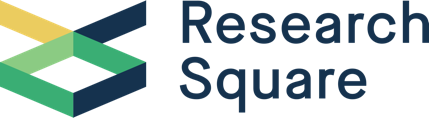 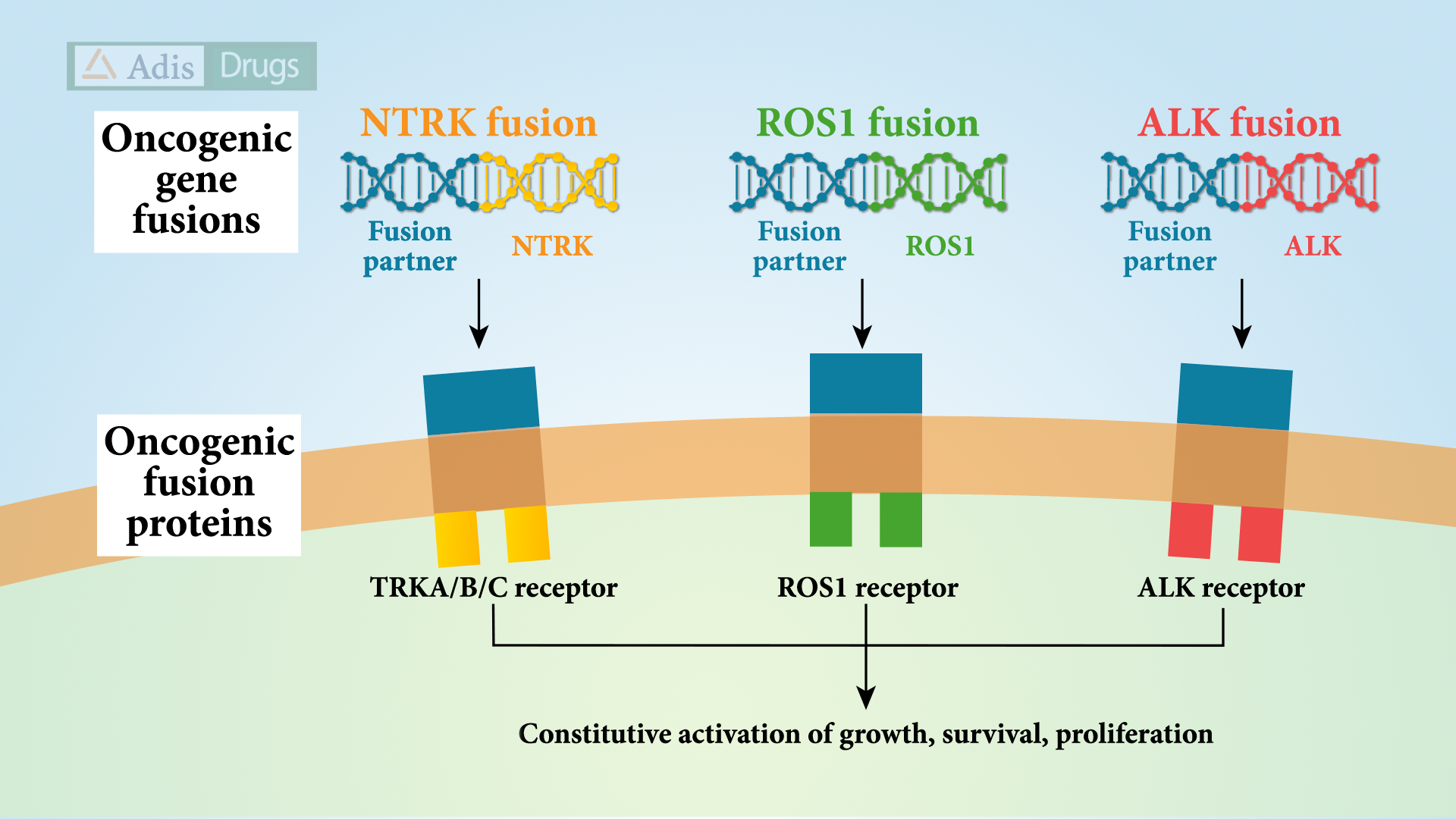 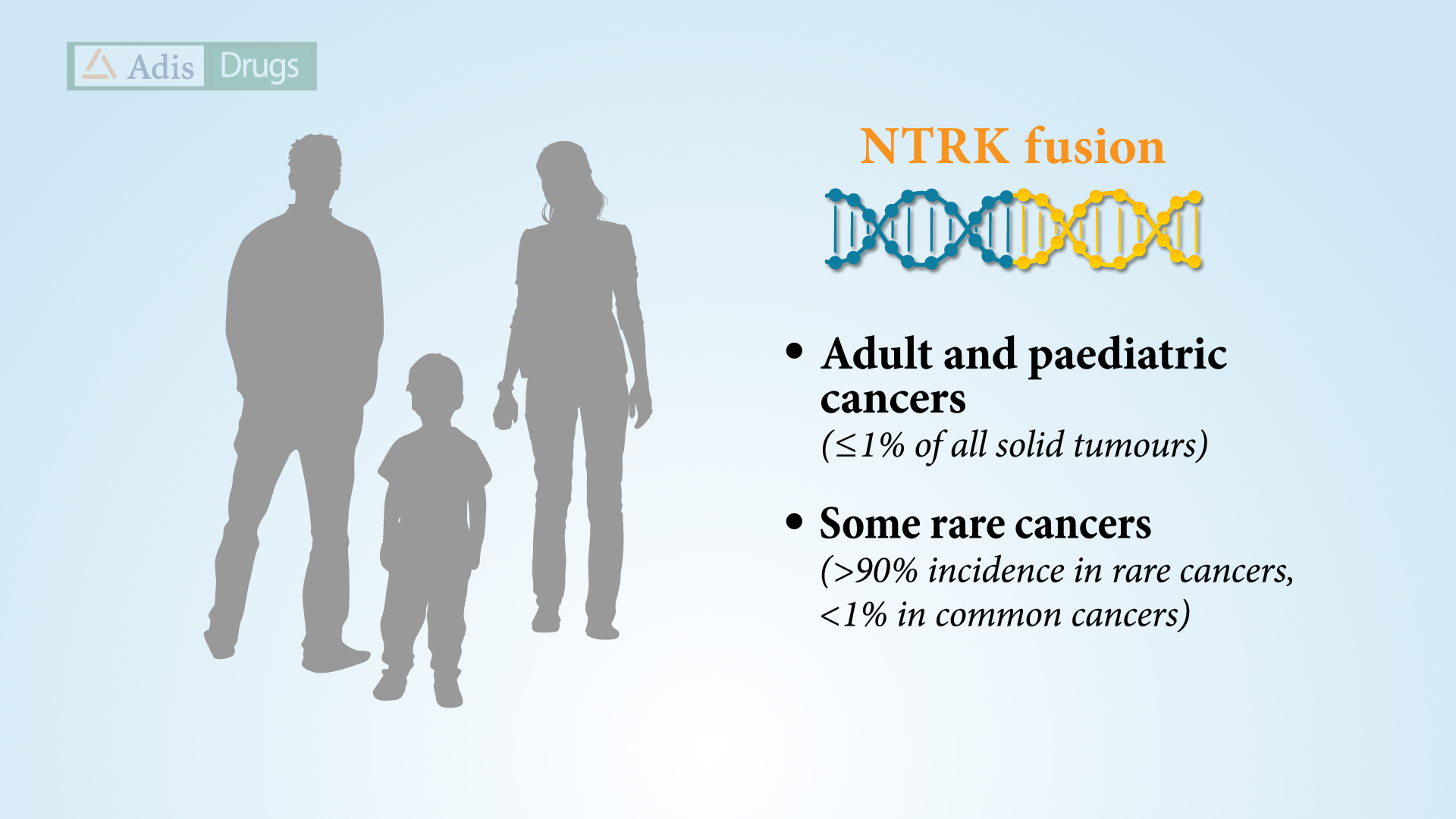 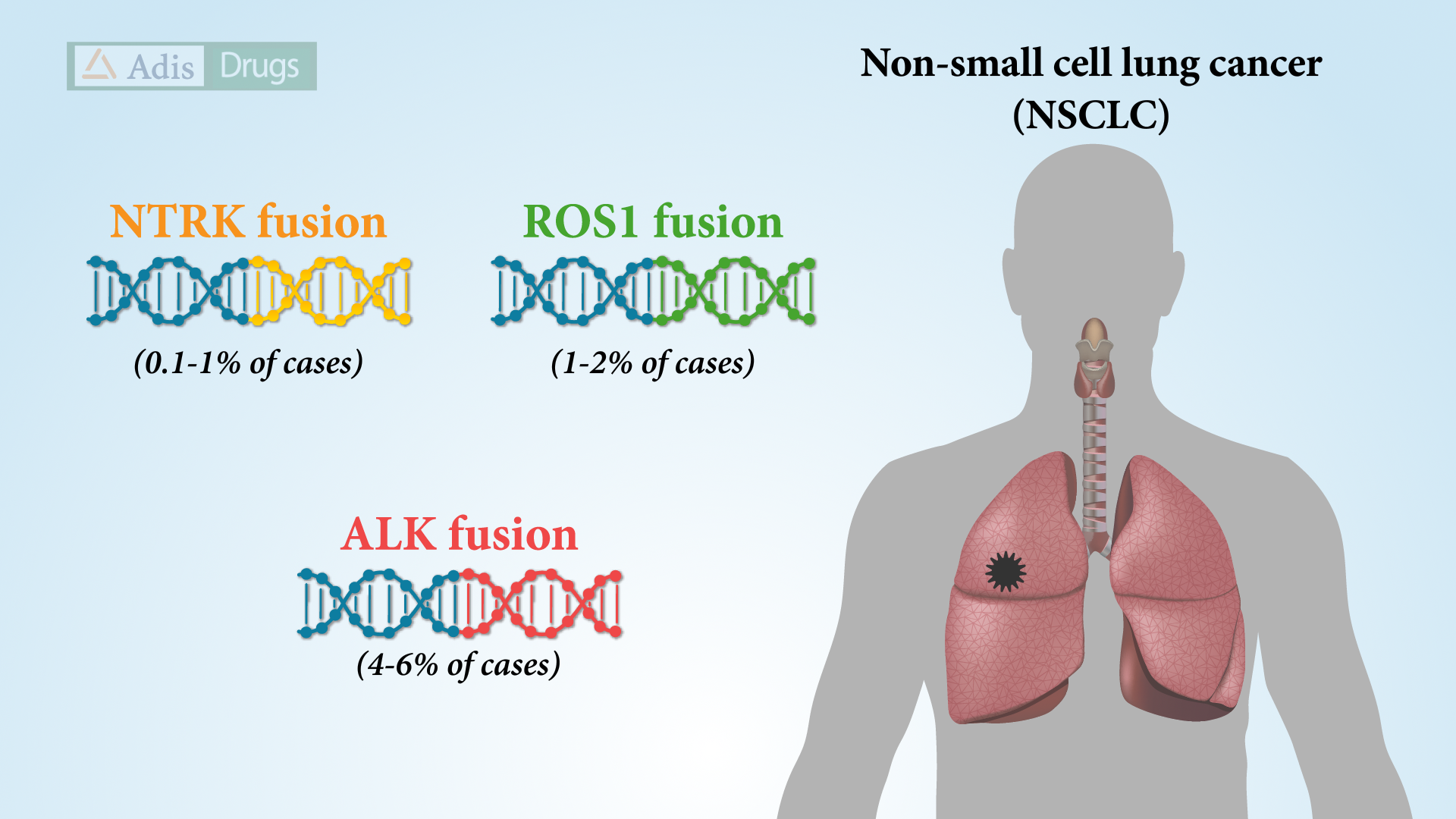 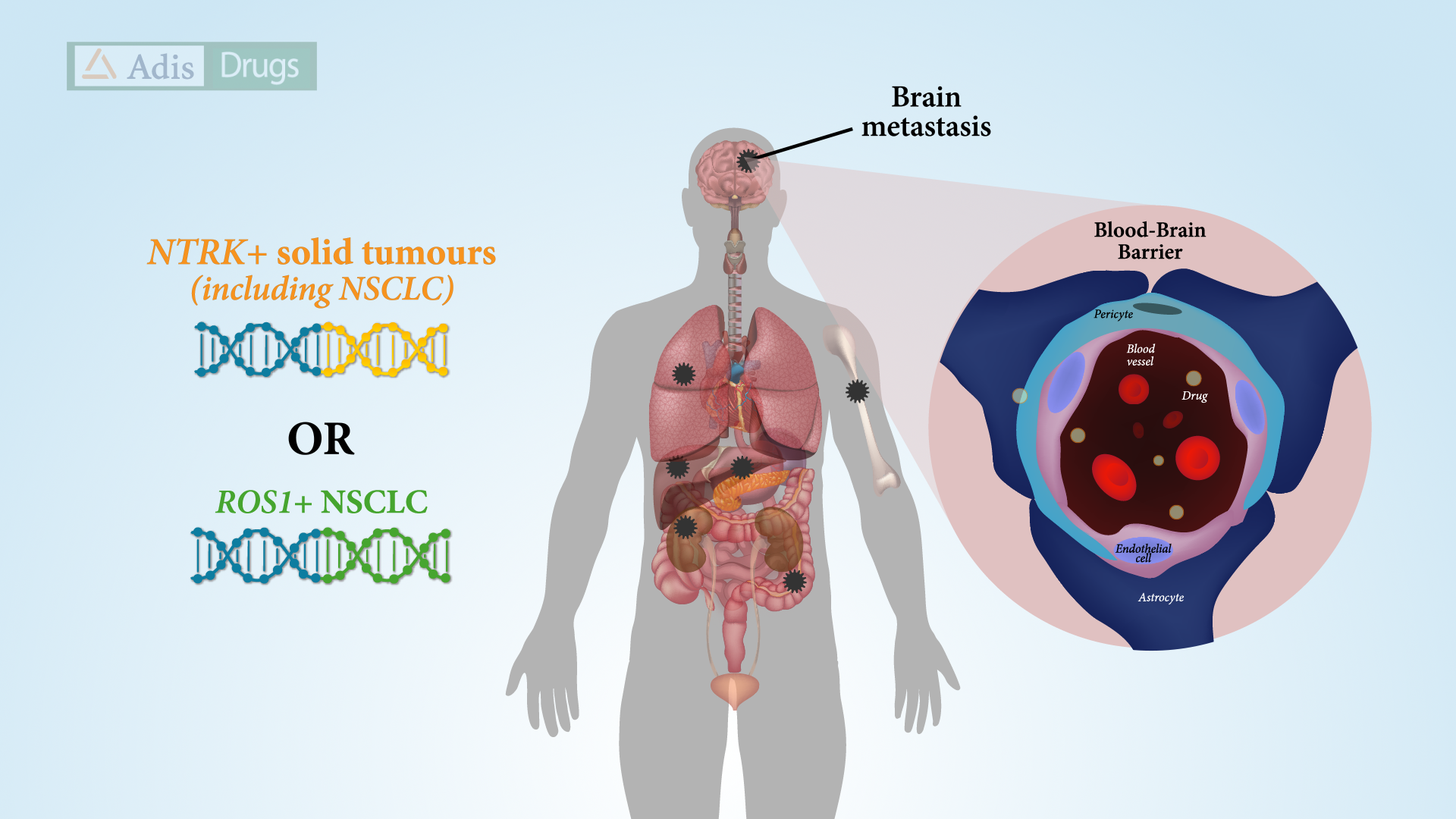 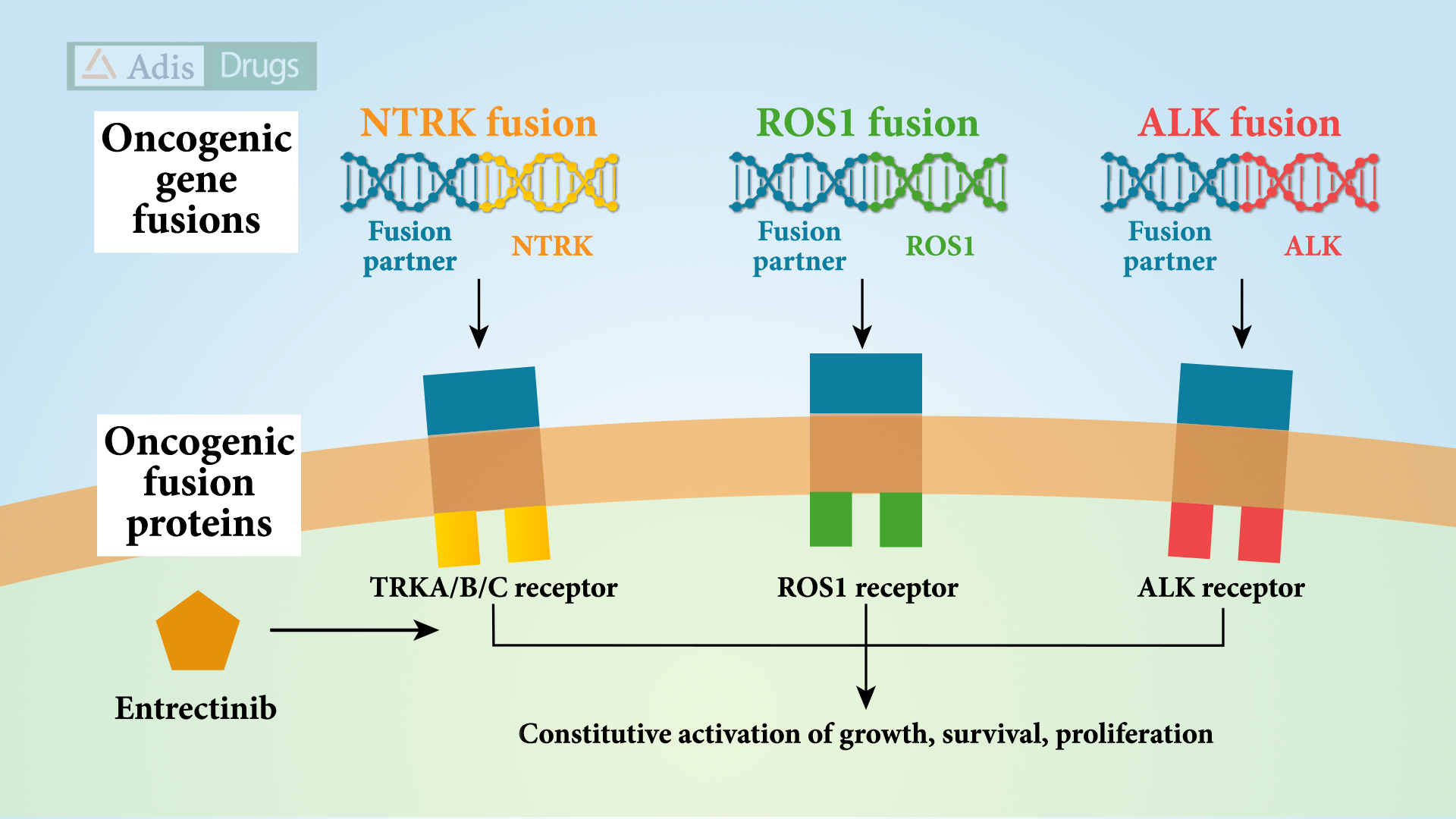 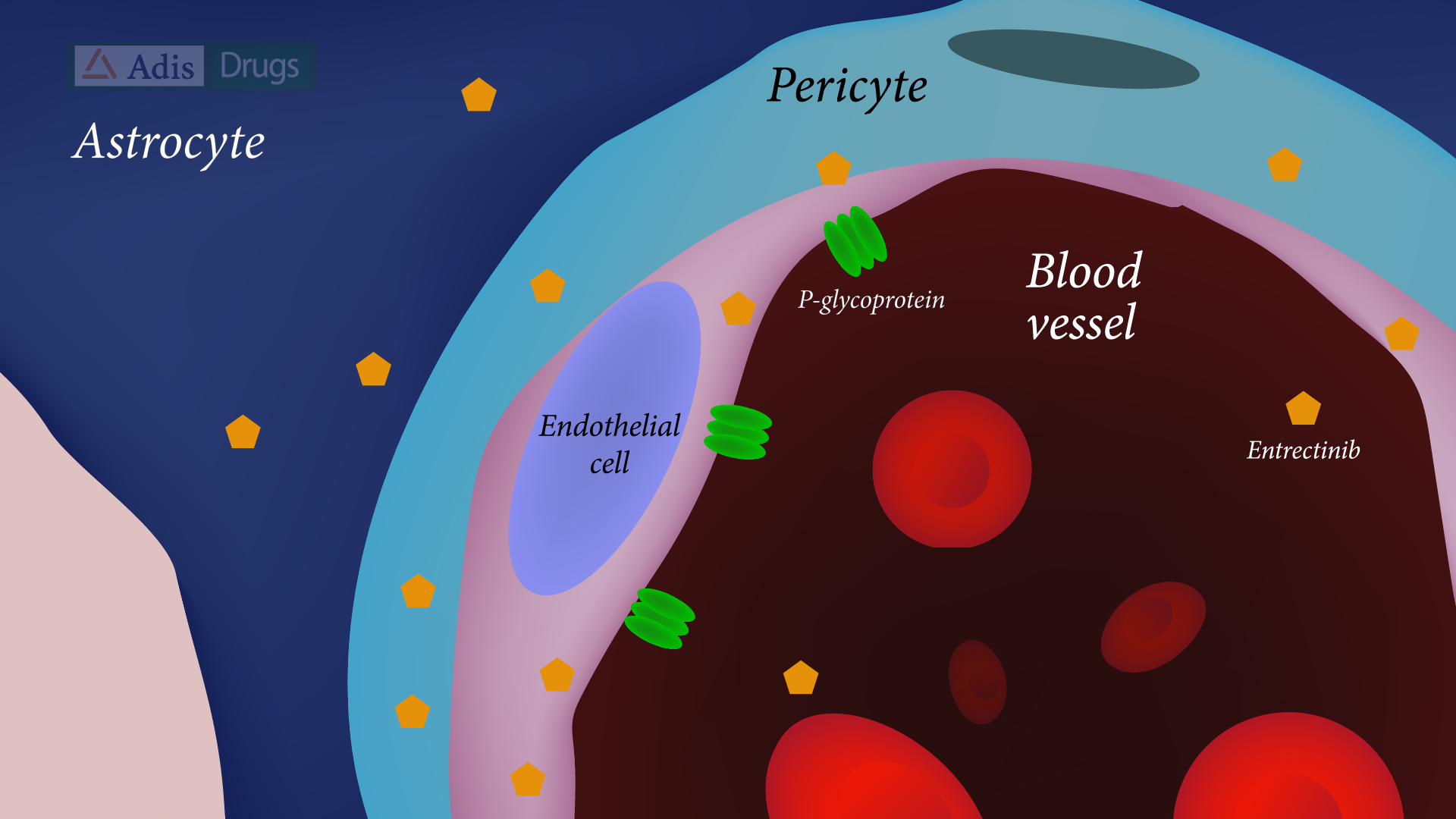 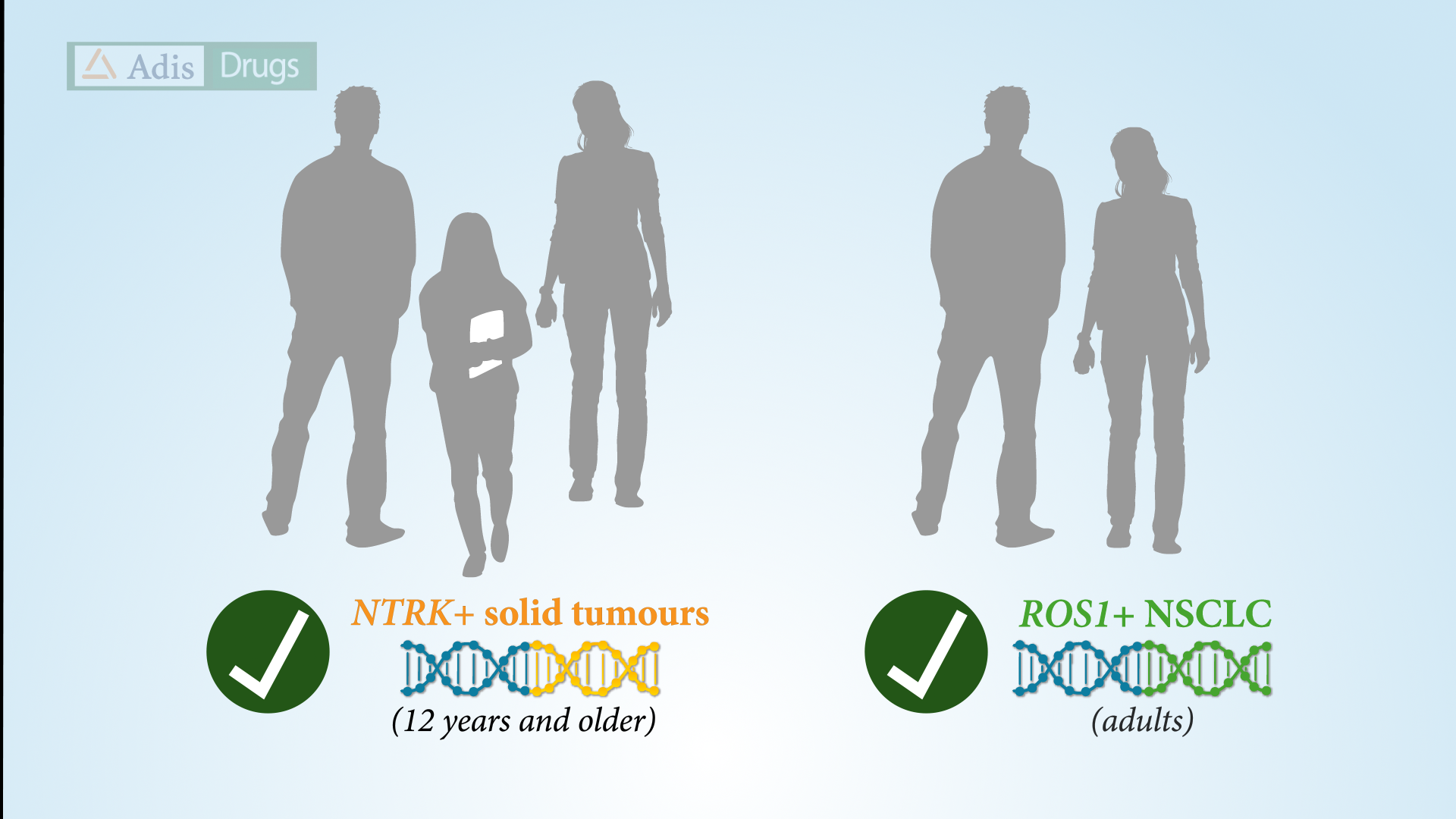 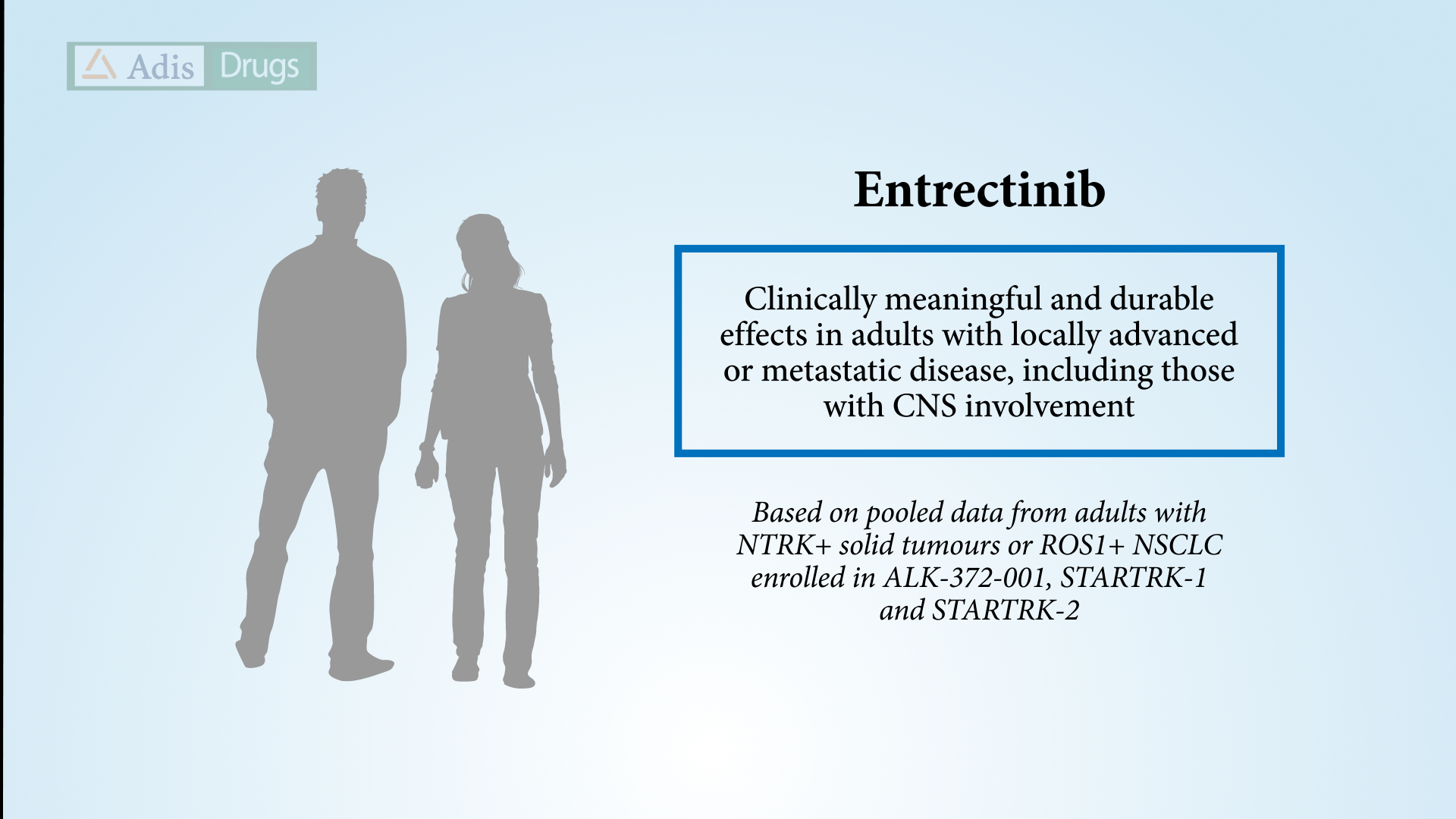 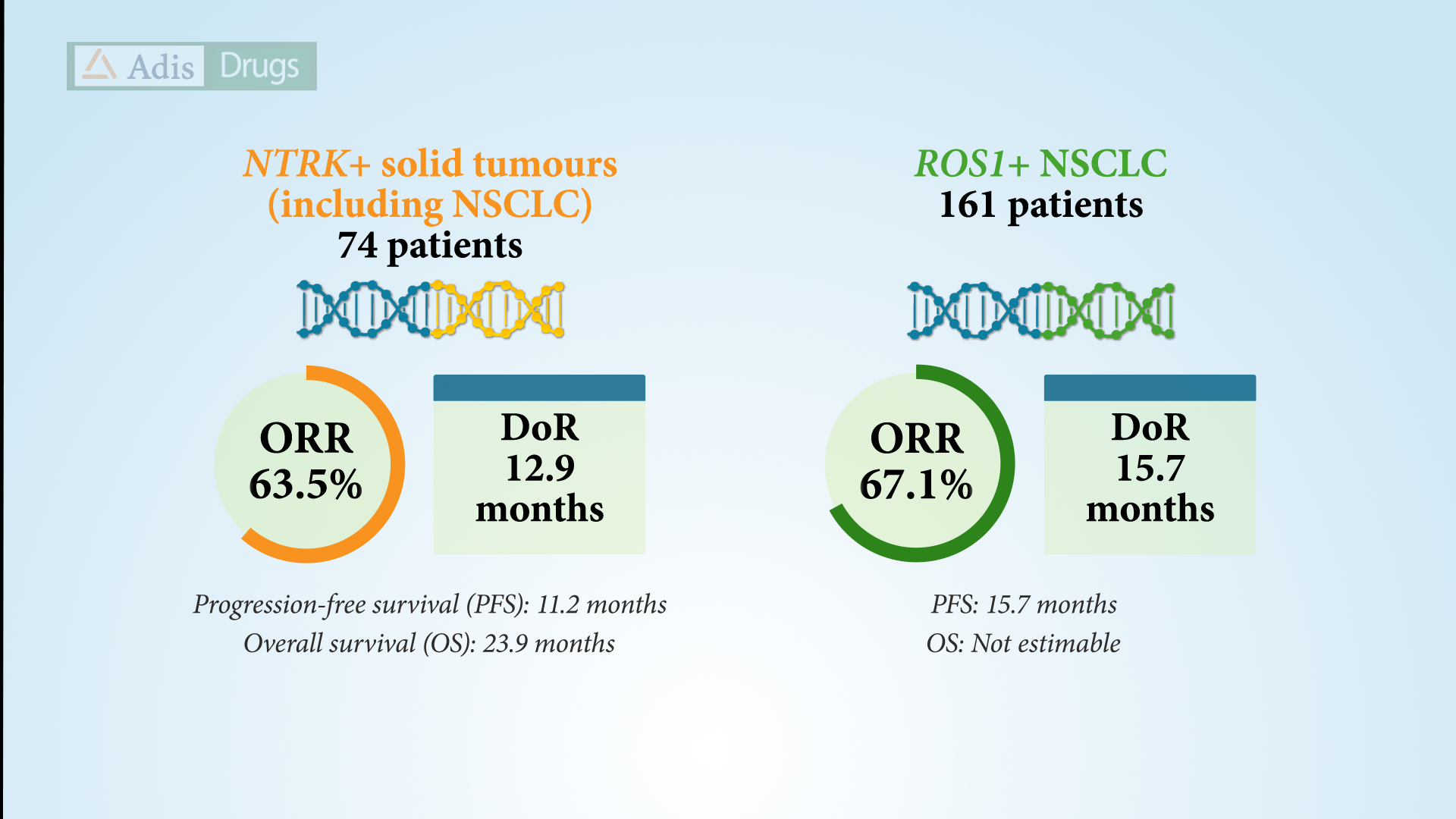 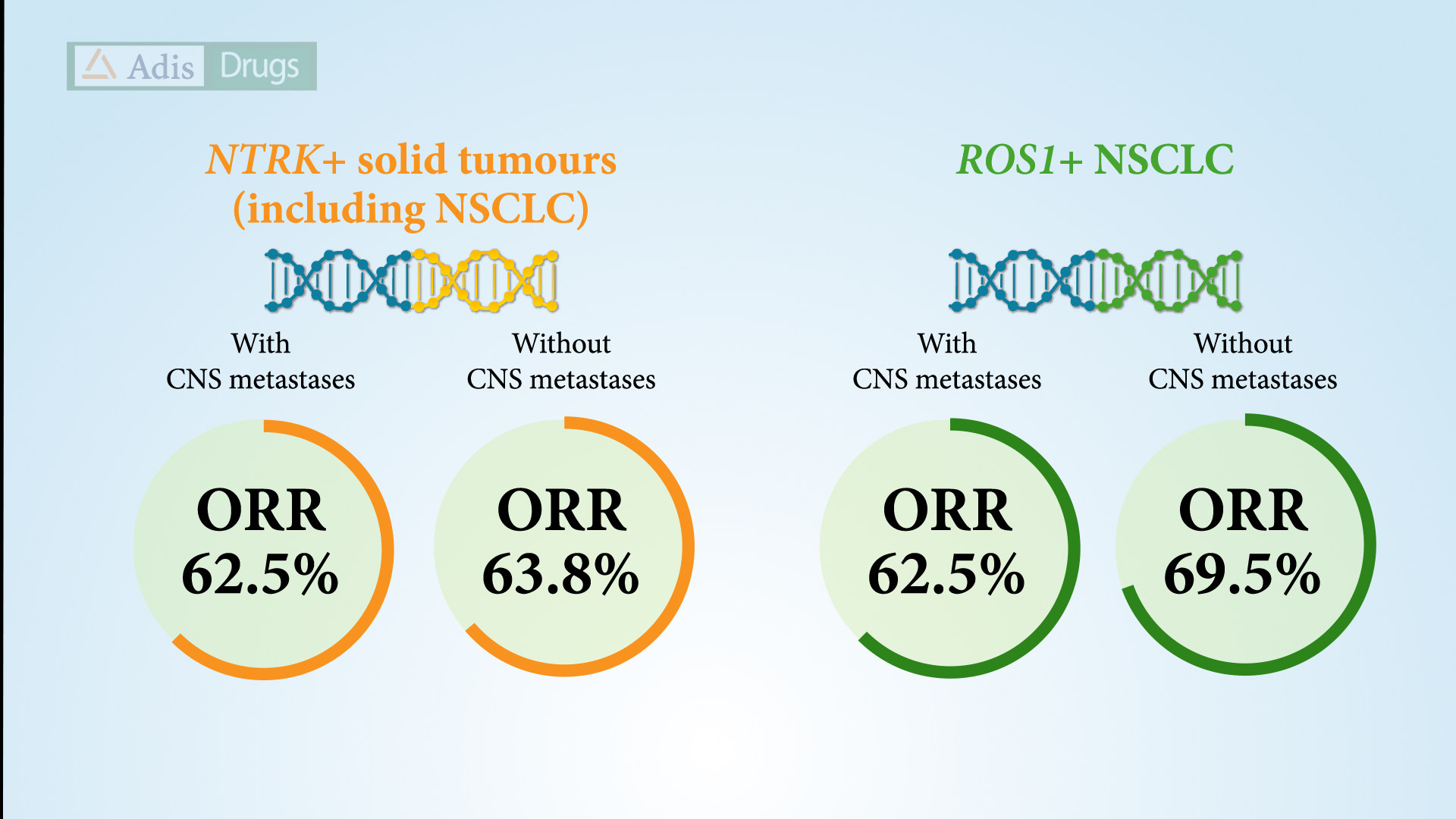 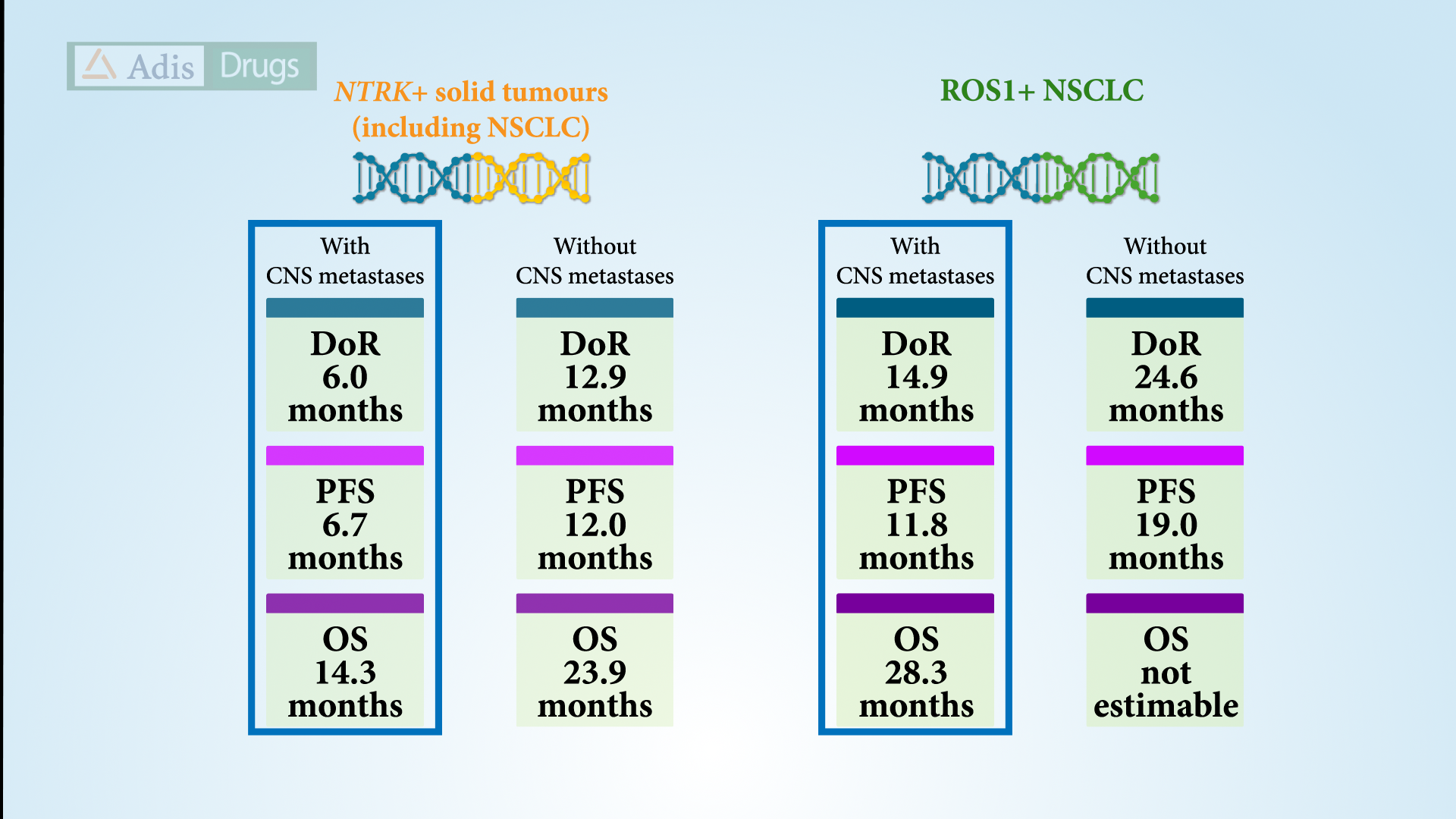 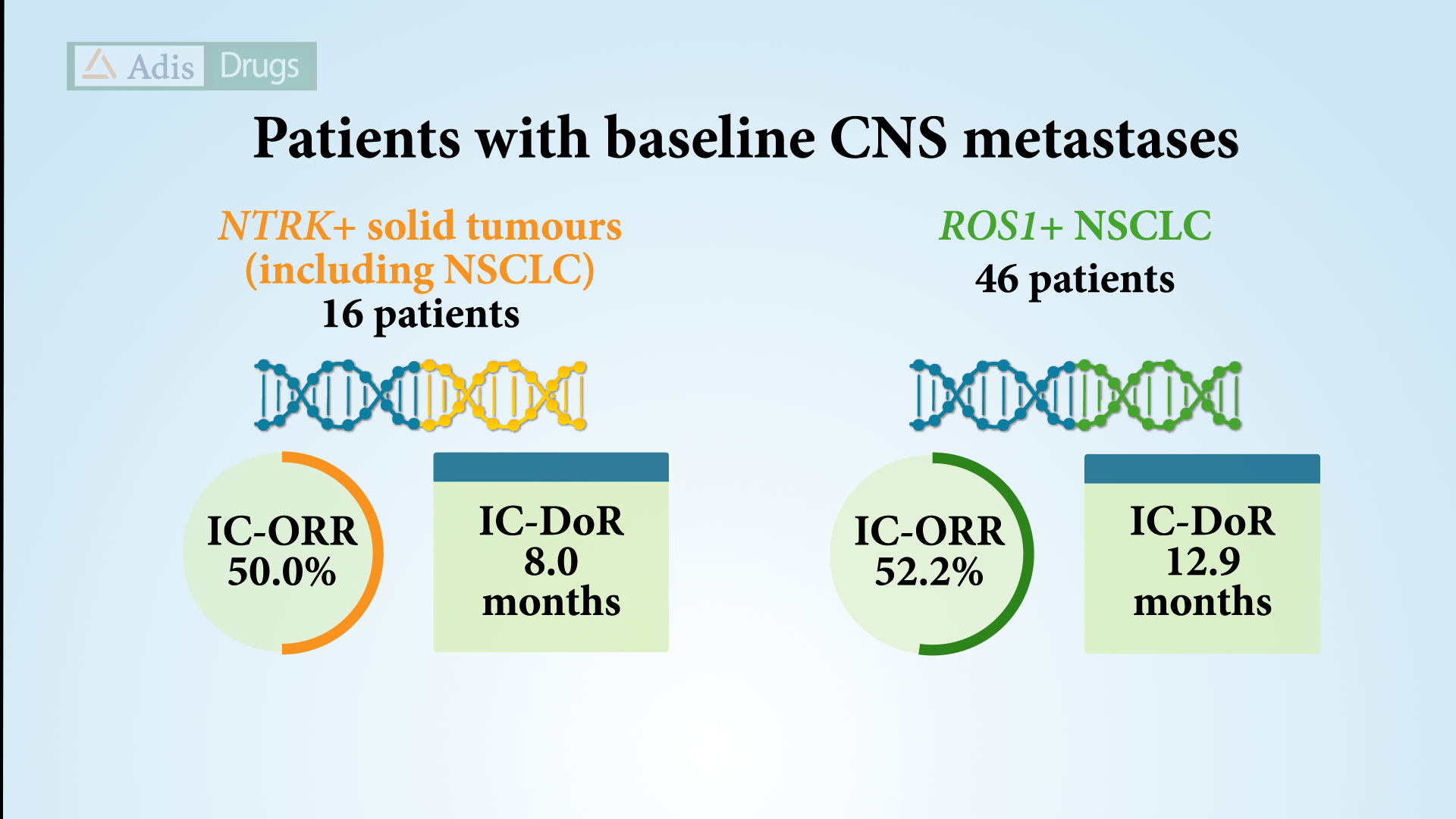 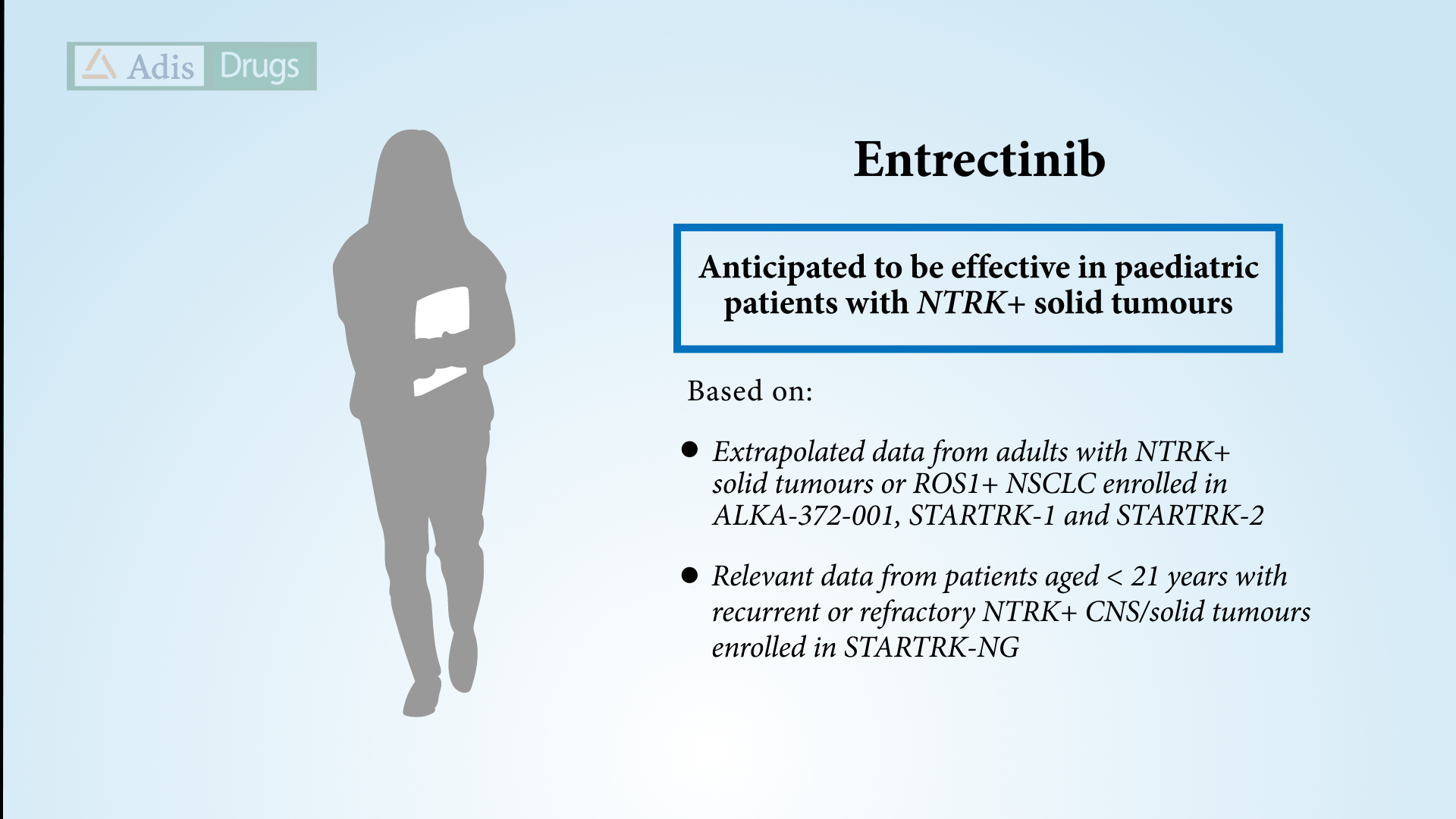 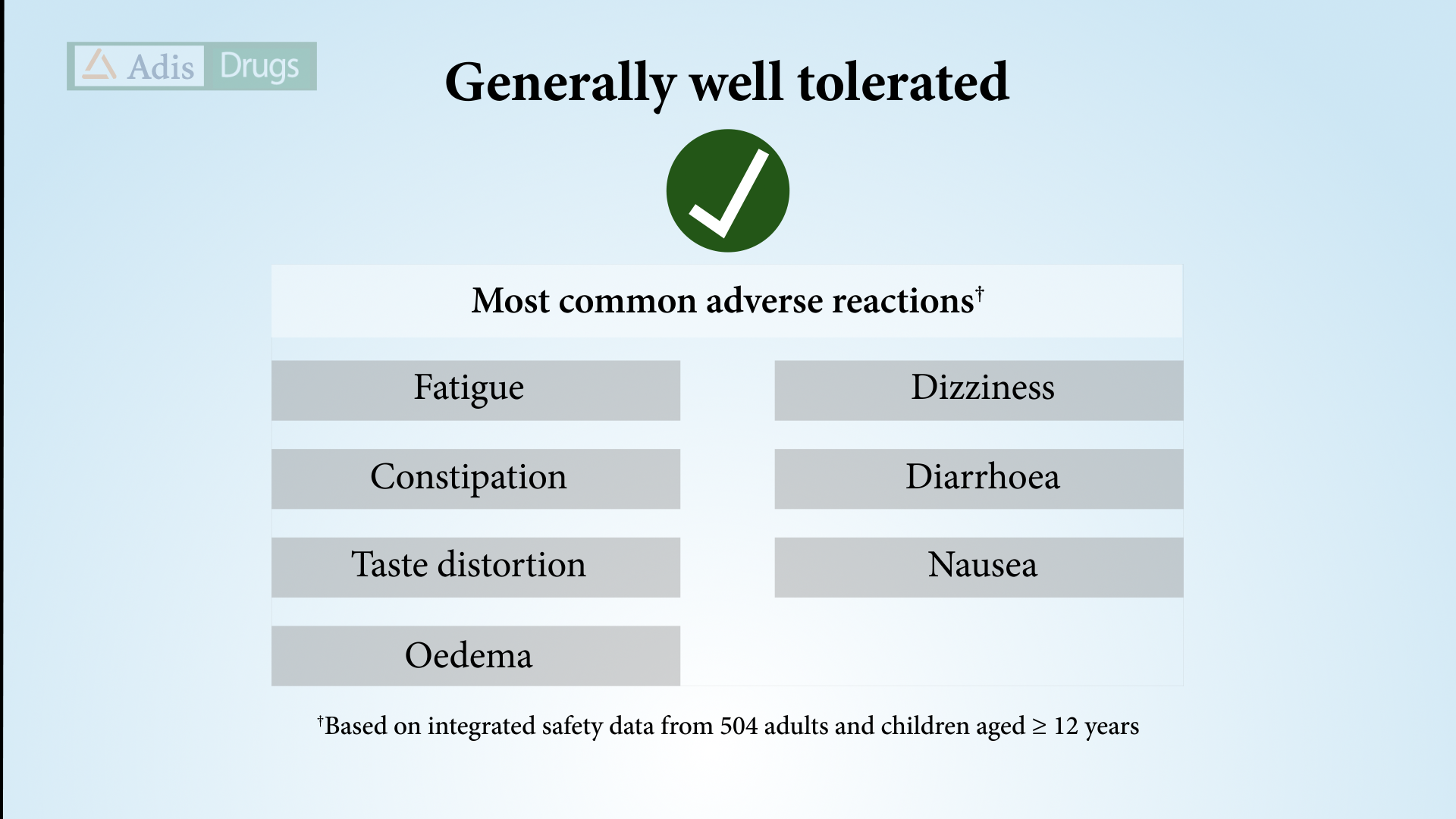 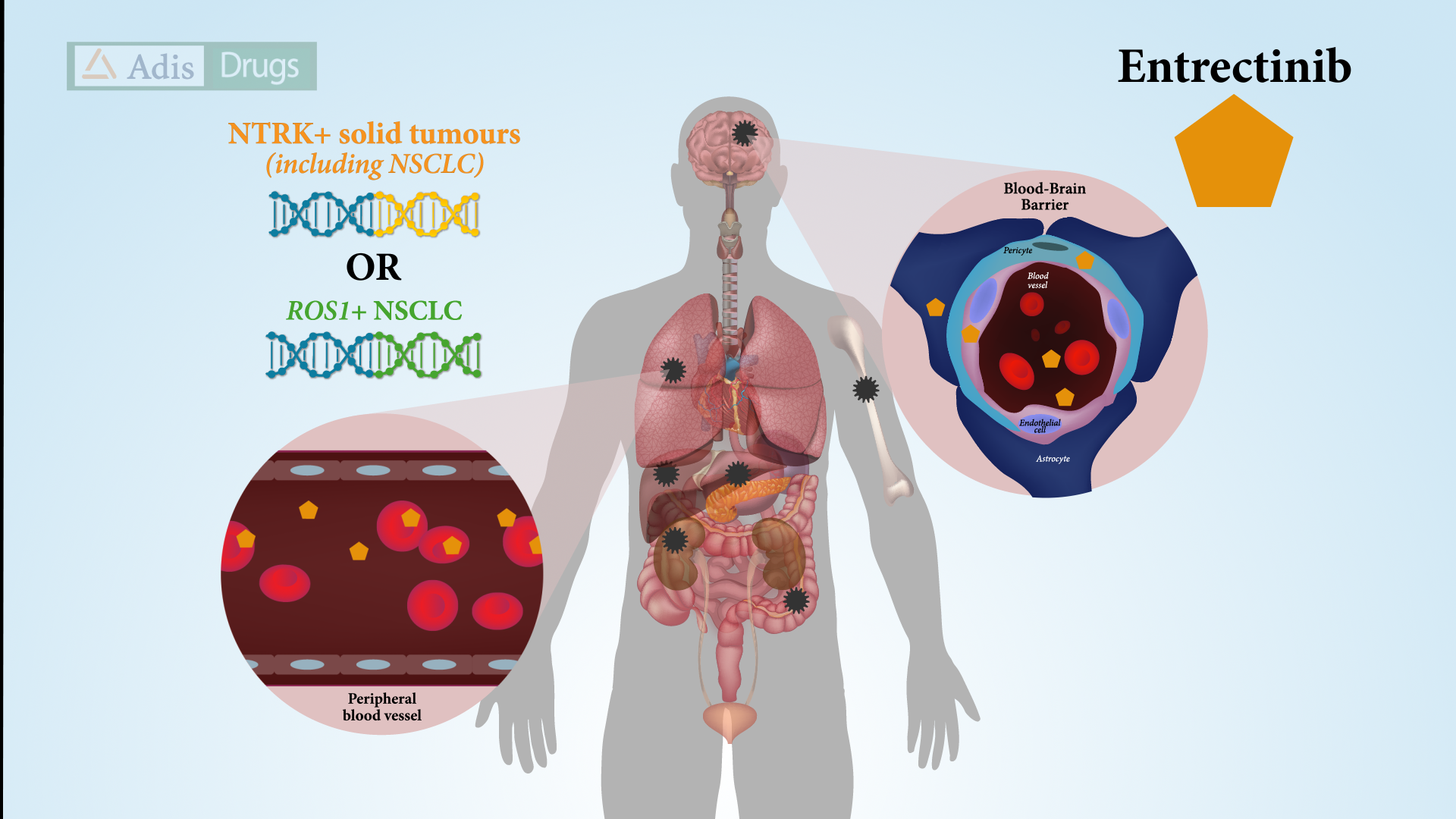